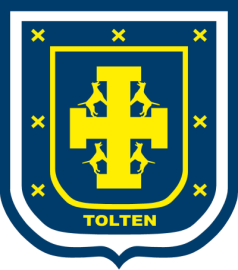 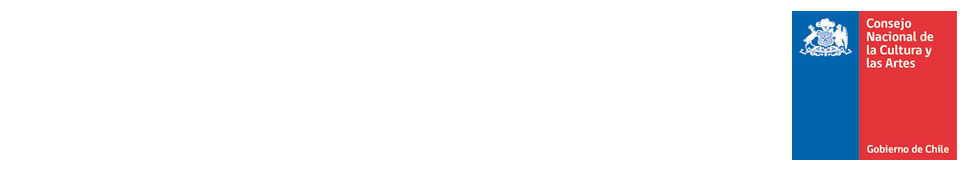 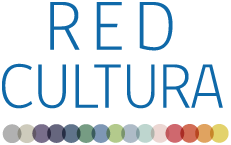 Plan Municipal de Cultura
2015-2018
Participantes
Plan Municipal de Desarrollo Cultural
Gestión Alcalde: Rafael García Felice
Honorable Concejo Municipal 2012-2016
Municipalidad de Toltén – Región La Araucanía
Diciembre 2014
Asesoría: Consejo Nacional de la Cultura y las Artes – Programa Red Cultura
Participantes 
Álvaro Figueroa Sagardía-  Area de Cultura Municipalidad 
Coordinador  Asesoría 
Mauricio Sandoval Reyes
Consejo Nacional de la Cultura y las Artes
I.- Marco Teórico
*En consideración a los  enormes desafíos  de planificación política territorial, en base a los innumerables déficits político y logísticos que aún permanecen en el devenir  socio cultural  de los territorios, cuyos datos   están constatados en el diagnóstico realizado por el CNCA y el Observatorio  De Políticas Culturales el 2006 y el 2013. Las comunas de Toltén, Renaico,  Padre las casas y Nueva Imperial seleccionadas para el desarrollo del PMC 2014,  muestran similitudes en relación a la necesidad de aplicar un PMC adecuado socialmente  y de carácter comunitario…
*En consecuencia  el programa RED CULTURA  en la Araucanía, junto a sus colaboradores y asesores,  ha desarrollado su programa de creación y actualización de Planes Municipales  de Cultura  PMC dándole un enfoque especifico de desarrollo cultural autosustentable DCA.
*El siguiente marco  conceptual dialoga en una noción de cultura bajo la visión del desarrollo cultural autosustentable, que busca darle un sentido socio-comunitario al desarrollo cultural,  en el contexto del trabajo municipal y su deber ser con los actores sociales del territorio y la comunidad en general.
II.- DIAGNÓSTICO DE LAS NECESIDADES CULTURALES DE TOLTÉN
1.- Carencia de Orgánica  Al Interior Del Municipio.
2. Déficit de Profesionales y  gestores  acorde con las necesidades específicas.
3.-Escasa Sistematización De Los Canales Y Sistemas De Financiamiento Cultural.
4.- Escasa Coordinación Entre Sistemas Y Programas
III- PROPUESTAS DE LA COMUNIDAD: CATEGORÍAS EXTRAÍDAS DEL 1° CABILDO CULTURAL EN TOLTEN
Categorías 
•	Reconstitución del tejido social   a través de 
 redes  culturales 

•	habitar la cultura: contenidos para  vivir la 
cultura y generar desarrollo

•	Visibilización  territorial 

•	Espacio tiempo, para el desarrollo cultural 

•	Proceso de identificación local 

•	Desarrollo productivo sustentable
Para entender las necesidades y los lineamientos estratégicos  en los territorios del proceso PMC  2105 - Agentes reconocidos encargados del desarrollo cultural de Toltén 





AREA DE CULTURA Y DEPORTE 
El municipio  ha desarrollado, ha realizado  diversas actividades, tales como: 
 
Edición Libro Imágenes de Toltén viejo,  ganador  proyecto Fondart 2011
Proyectos FNDR: Fiesta de la Cultura Popular (distintas versiones) 
Proyectos Música al sur de la Araucanía  FNDR (4 versiones) 
 15 versiones de Toltén cuecas 100. 
Convenio Orquesta de Cámara de Valdivia
Producción carnavales  de Verano. (distintas versiones)
Producción de Día  de la Música y Toltén rock. (distintas versiones)
Definición de Misión Y visión y líneas estratégicas para la cultura comunal Toltén  1004-2019: 


Misión:
El municipio de Toltén  a través de su Plan de Desarrollo Cultural,  autoridades, funcionarios,  agentes y gestores, tiene como misión convocar a la comunidad para trabajar en la perspectiva del desarrollo cultural autosustentable, que reconstruya el tejido social teniendo como eje los temas valóricos de cambio de hábitos culturales al servicio del bien común, del proceso de identificación e identidad local y la educación para la paz social. 


Visión:


Llegar a ser la comuna pionera y reconocida por su desarrollo cultural autosustentable y líder en  generar el progreso espiritual, intelectual y productivo  en cada rincón de Toltén para todos los tolteninos  sin distinción y en el tiempo en conjunto con el trabajo regional y el país  convertirse en un  faro artístico para la región de La Araucanía.
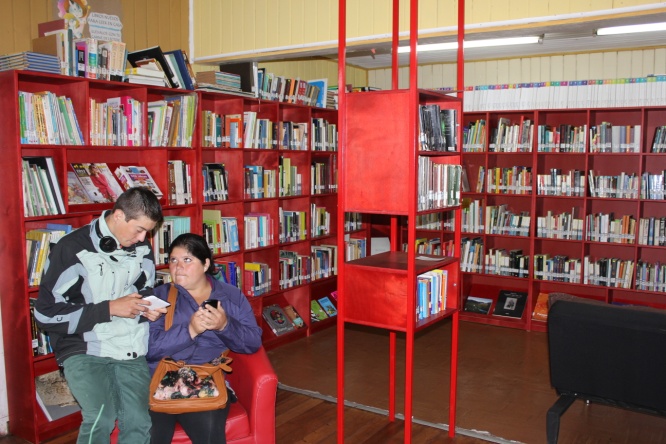 Objetivo general:
Estimular y potenciar el desarrollo autosustentable de la comuna de Toltén en todos los campos del trabajo socio cultural y municipal; es decir en todos los ámbitos del quehacer social y educativo. 
Objetivos específicos 
Desarrollar y estimular la creación de orgánicas socio culturales al alero de la municipalidad a través del nombramiento de un encargado de cultura en  la juntas de vecinos  de los distintos poblados de Toltén y  en las comunidades Mapuche.
Desarrollar planes proyectos y programas de capacitación para gestores y artistas culturales a través de talleres y encuentros urbanos rurales.
Desarrollar infraestructura cultural potenciando la orgánica cultural municipal y  su programación a través de la construcción de una casa de la cultura urbana y sedes territoriales. 
Estimular la corresponsabilidad cultural de los participantes de los eventos artísticos recreacionales, invitados o locales,   a través de la generación de actividades  educativas  conjuntas con los elencos y artistas locales generando  mediación artística cultural. 
Estimular y generar las bases culturales y artísticas para la creación de elencos estables y organizaciones artísticas en los territorios urbanos rurales de Toltén.
Desarrollar y generar instancias de promoción y socialización  del PMC,  sus contenidos y operatoria, en todas las áreas y campos  de desarrollo socio comunitario de Toltén: escuelas, postas, juntas de vecino, comunidades rurales, pueblo mapuche etc.
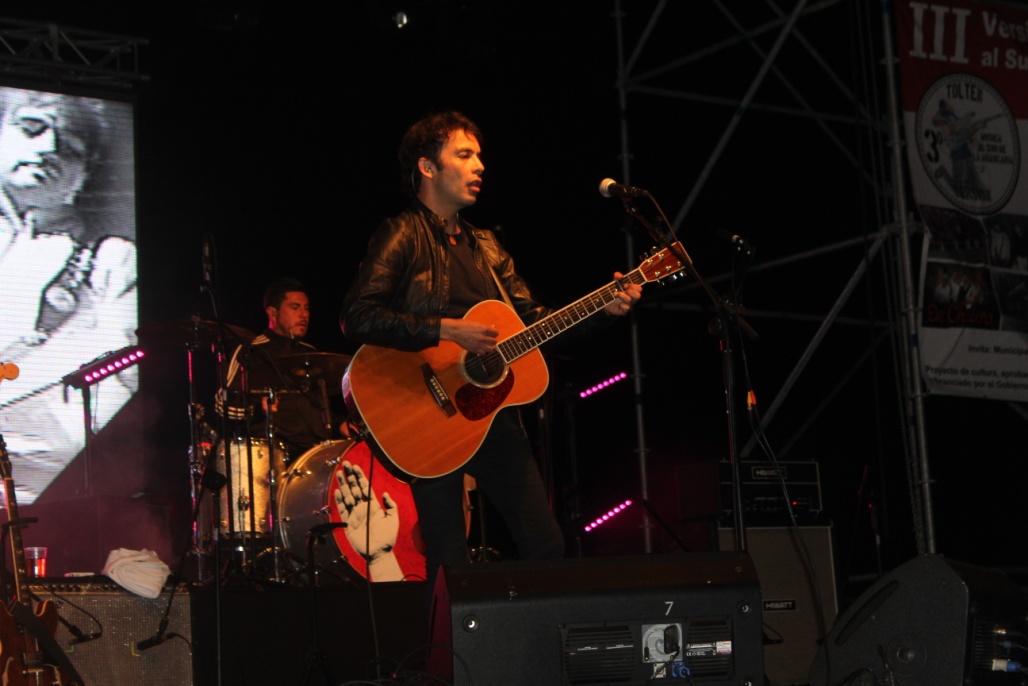 V.- LINEAMIENTOS ESTRAGICOS DE DESARROLLO CULTURAL PARA TOLTEN  
Estos tendrán sus propios programas culturales
Desarrollo en Infraestructura Cultural  Comunitaria
Rescate  del  Patrimonio  Histórico Material ,  Inmaterial , Natural  y Museológico de La Comuna de Toltén
Fomento al Turismo Cultural  y El  Desarrollo Productivo Autosustentable
Fomento al Desarrollo Artístico y Cultural Territorial.
Fomento a La Lectura e  infraestructura Bibliotecaria.
VI.-PROGRAMAS CULTURALES POR LÍNEA ESTRATÉGICA
1.- Línea estratégica : Desarrollo en Infraestructura Cultural  Comunitaria
2.-Línea estratégica : Rescate  del  Patrimonio  Histórico Material ,  Inmaterial , Natural  y Museológico de La Comuna de Toltén
3-Desarrollo en innovación , turismo y perfeccionamiento productivo autosustentable
4.- Redes para el Desarrollo Cultural de Toltén
5.- Fomento a La Lectura e  infraestructura Bibliotecaria.
VII PLAN DE COMUNICACIÓN DEL PMC
VIII . PRESUPUESTO